14. Mitä on olemassa?
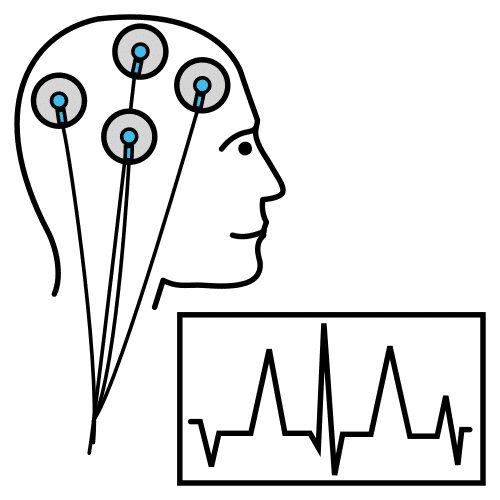 Kaikki on pohjimmiltaan materiaa. 
Jopa rakastuminen on kemiaa, kemiallinen reaktio.
Maailma voi koostua:
materialismin
idealismin ja kulttuurin tasosta
Ideat ja käsitteet ovat kaiken perusta.
Tuolin tunnistan tuoliksi, koska mielessäni on tuolin idea. 
Sen tavoitan järjellä! (Platonin luola)
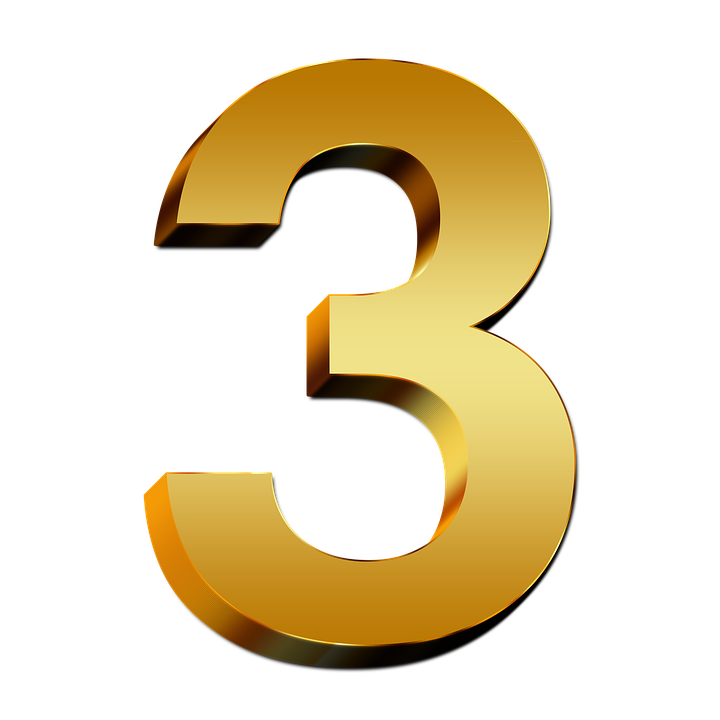 Objektiivinen idealismi: 
- Ideat ovat ihmisestä riippumattomina ideoiden maailmassa.
- Idea jää vaikka ihminen katoaisi.
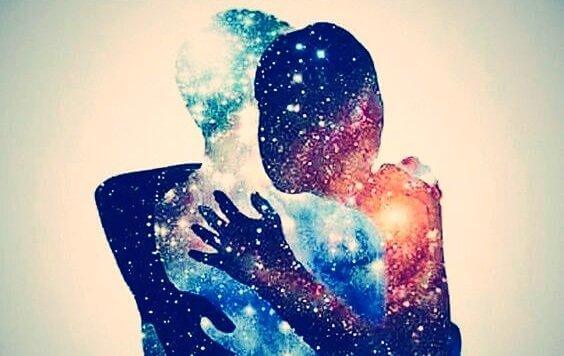 Subjektiivinen idealismi:
-Todellisuus on riippuvainen
 havaitsijasta.
-George Berkeley: ”Oleminen on havaituksi tulemista.”
-Kun lähdet luokasta, katoaako tuoli?
ei, Jumala havaitsee sen!
Kartesiolainen dualismi
-Descartes: sielu ja ruumis voivat olla molemmat, erillään toisistaan
HUOM! MIND BODY ONGELMA…
selvästi vuorovaikutusta on, 
mutta miten?
(esim. psykosomaattiset oireet)
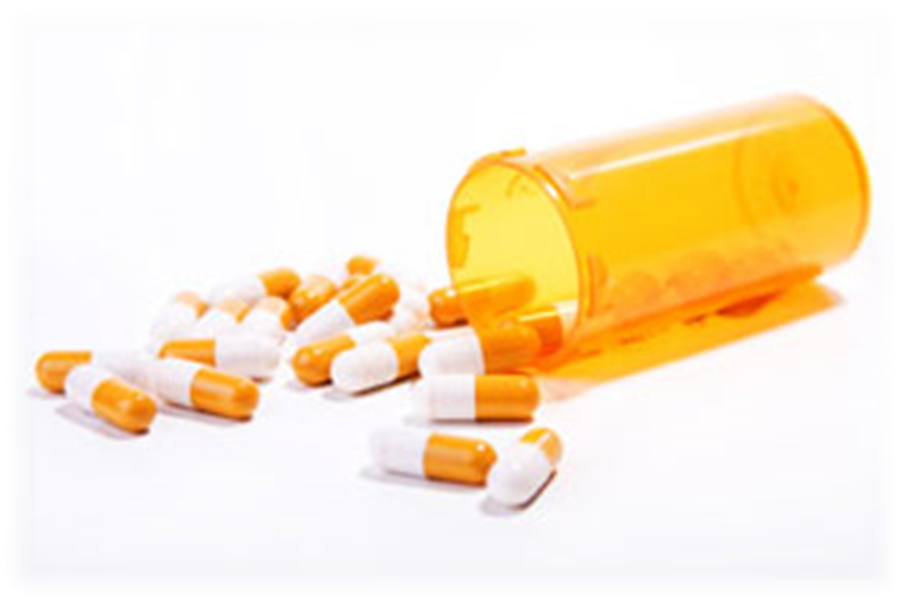 Äärimmillään SOLIPSISMIA: vain minä!
Todellisuus on vain omassa tajunnassa!
Esim. uni
Vastaväite: yhteisiä kokemuksia on varmasti!